Arduino + Sensors
Κωνσταντίνος Τσιούτας
PhD  Audio Interactive Systems
Arduino – Pin out
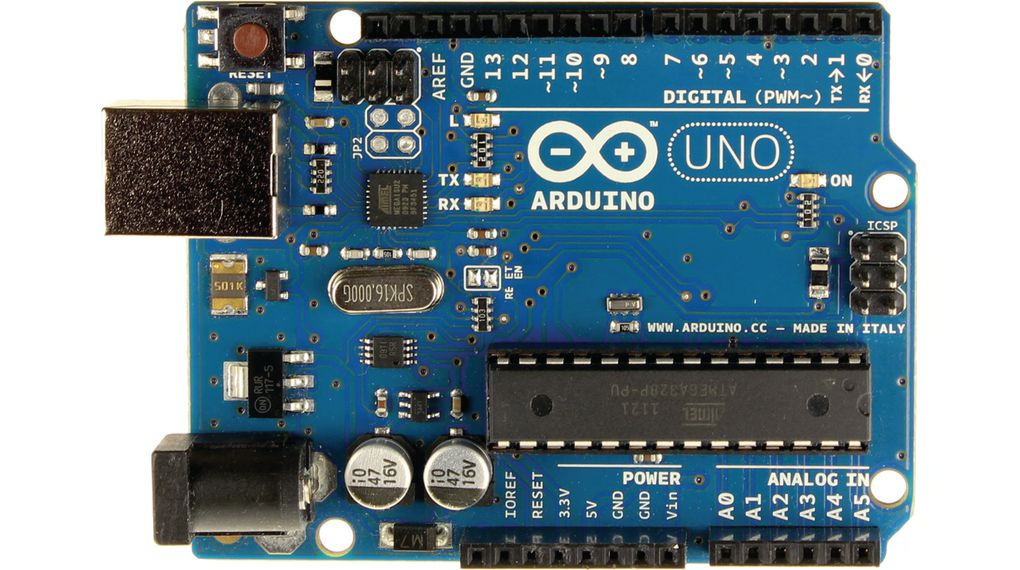 GND: Γείωση, δηλαδή το γενικό -
GND: Γείωση, δηλαδή το γενικό -
GND: Γείωση, δηλαδή το γενικό -
Arduino – Pin out
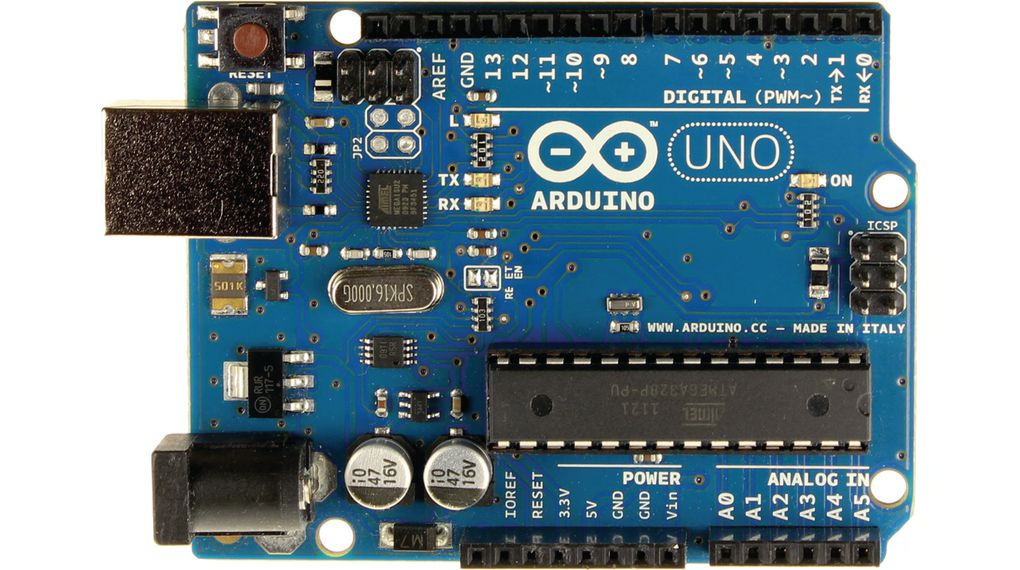 5 volt τροφοδοσία για οποιαδήποτε χρήση θέλουμε
Arduino – Pin out
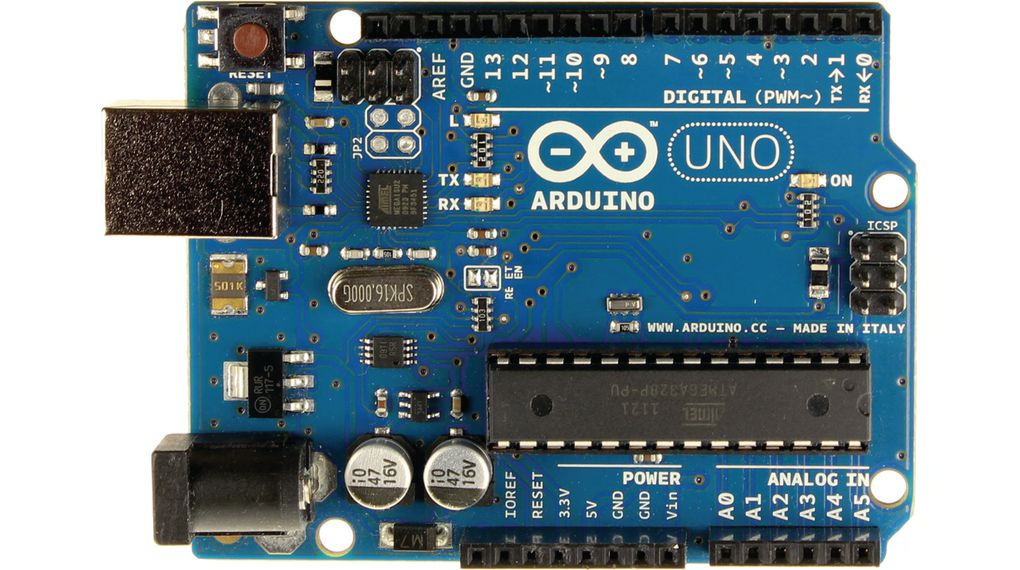 3.3 volt τροφοδοσία για οποιαδήποτε χρήση θέλουμε
Arduino – Pin out
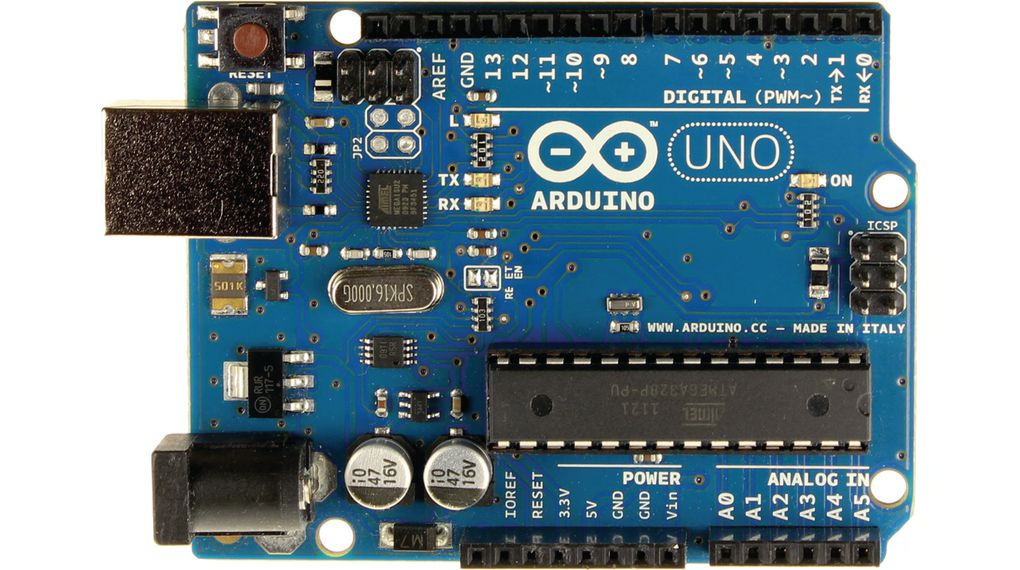 A0, A1…A5
Αναλογικές είσοδοι.
Θα εξηγηθούν παρακάτω
Arduino – Pin out
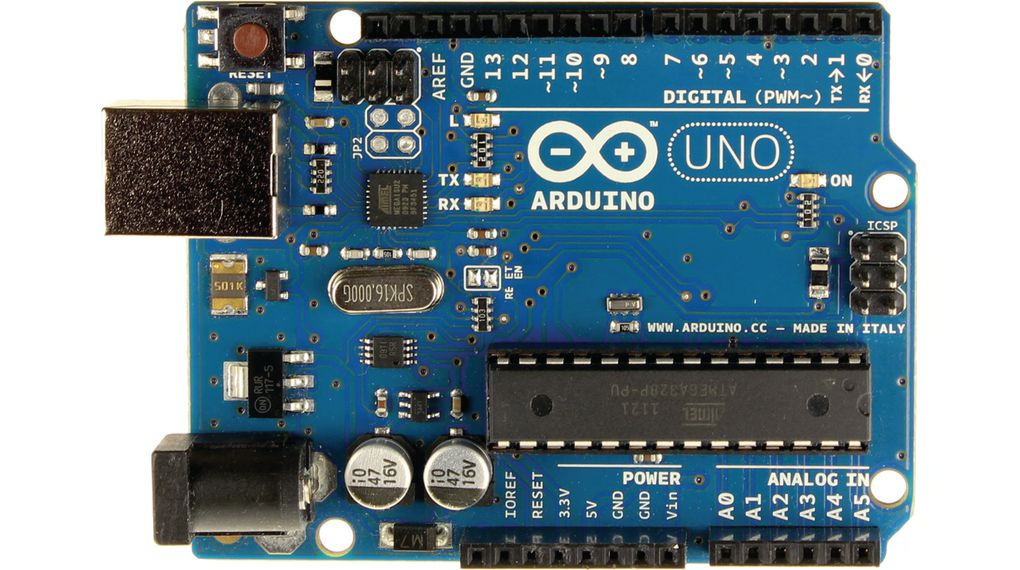 Ψηφιακές 
είσοδοι - έξοδοι.
Θα εξηγηθούν παρακάτω
Arduino – Pin out
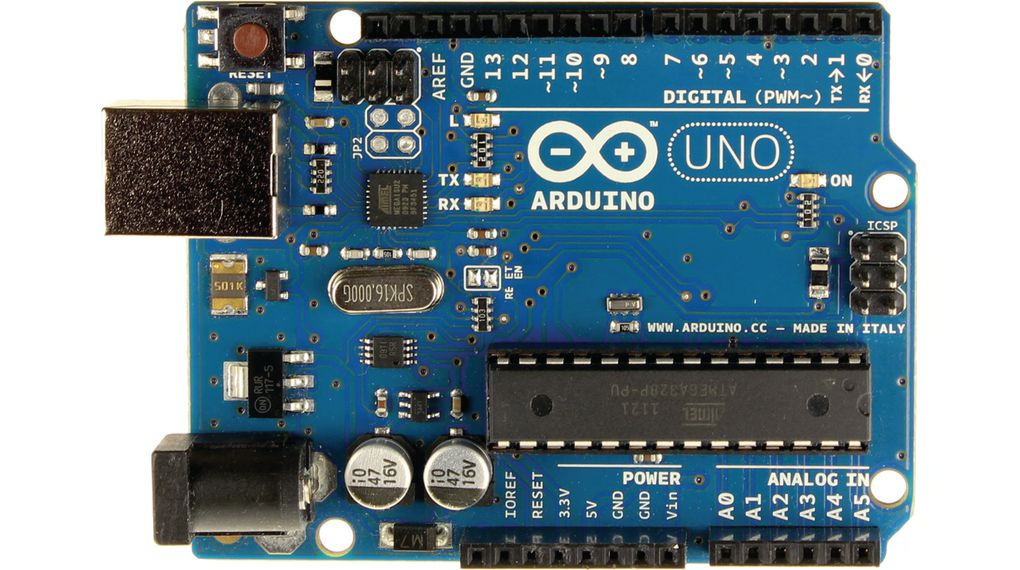 Ψηφιακές 
είσοδοι - έξοδοι.
Θα εξηγηθούν παρακάτω
Arduino – Pin out
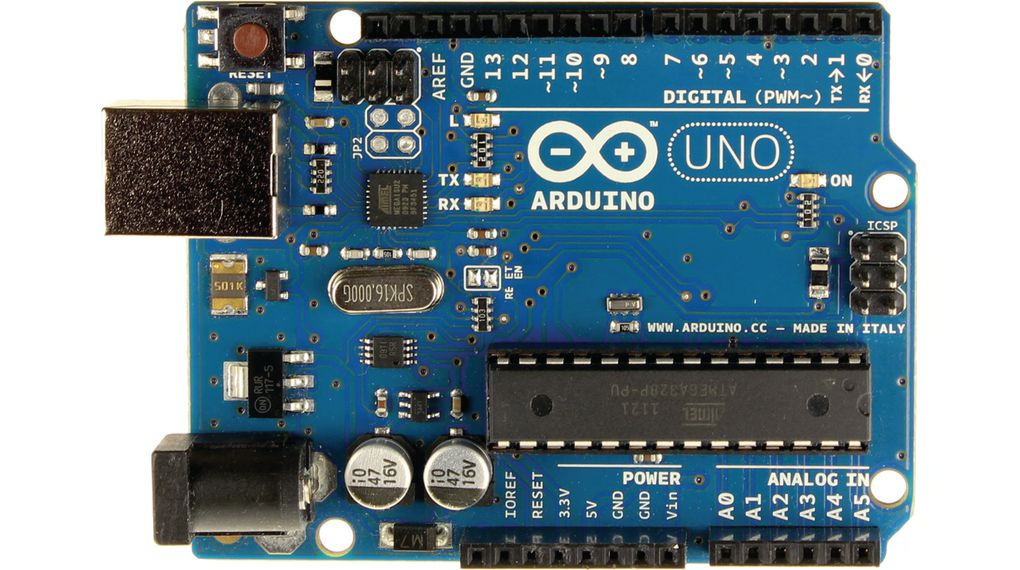 Το  ενσωματωμένο LED_BUILTIN
Arduino περιβάλλον προγραμματισμού
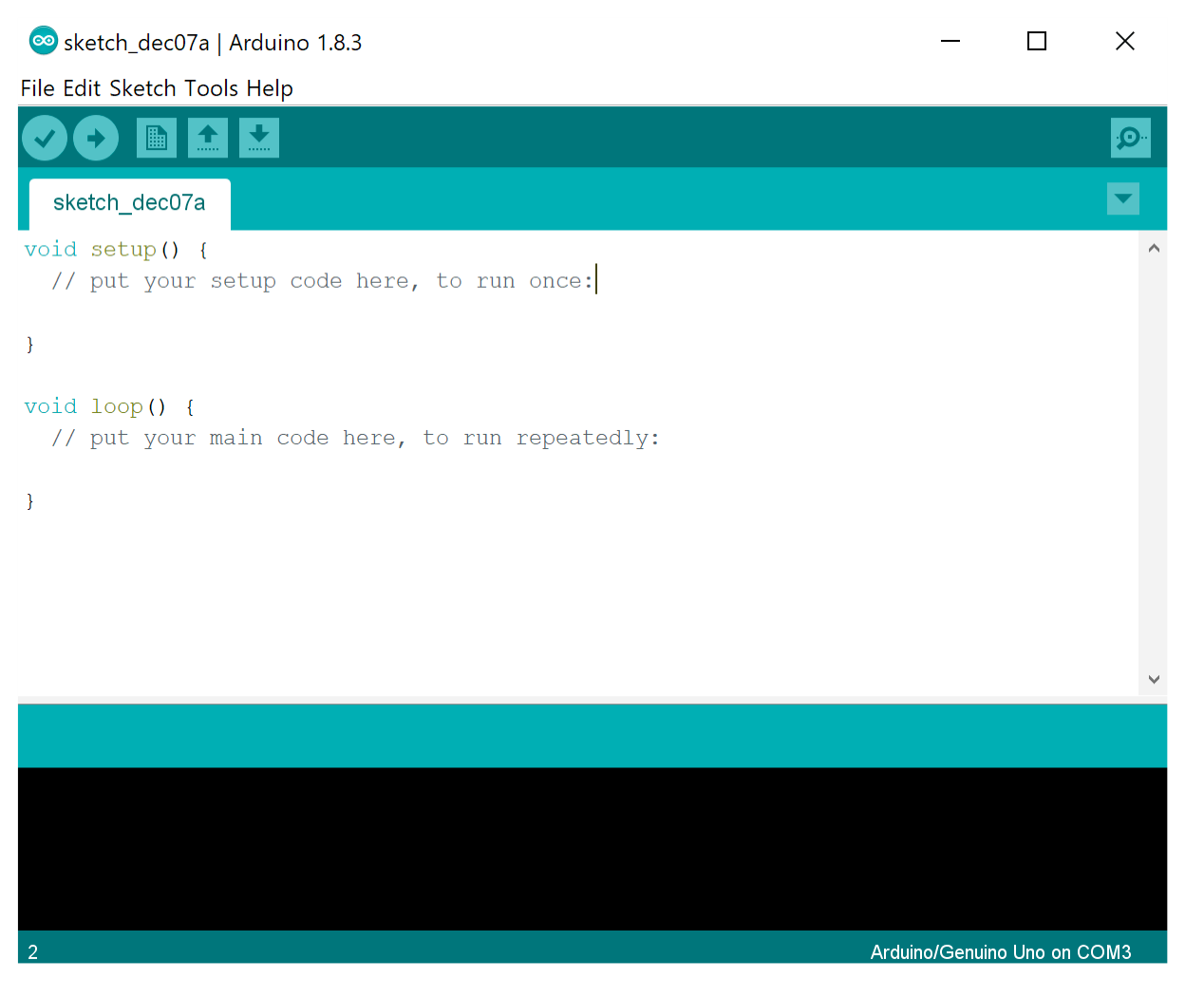 Arduino περιβάλλον προγραμματισμού
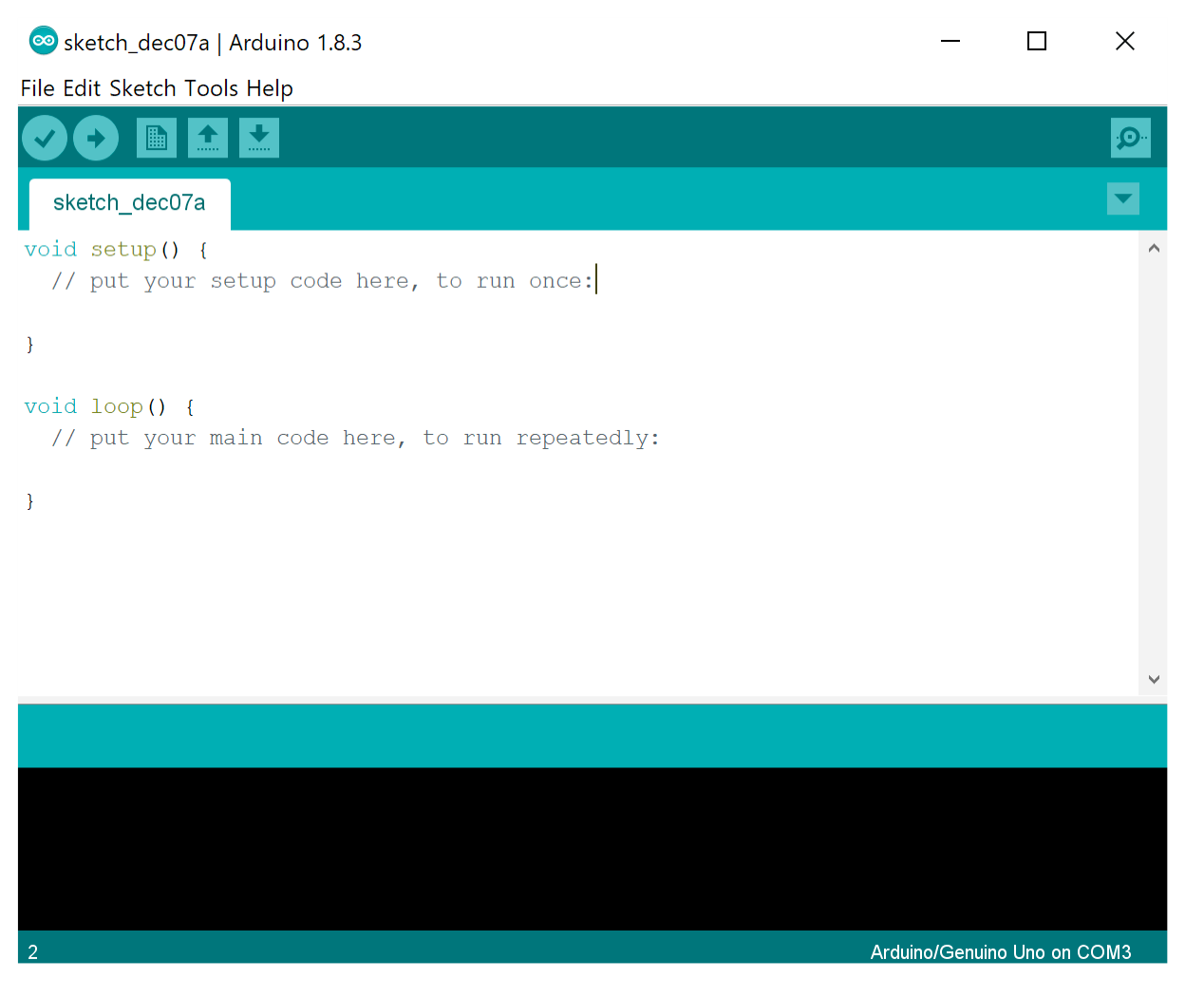 Compile: Εύρεση σφαλμάτων
Arduino περιβάλλον προγραμματισμού
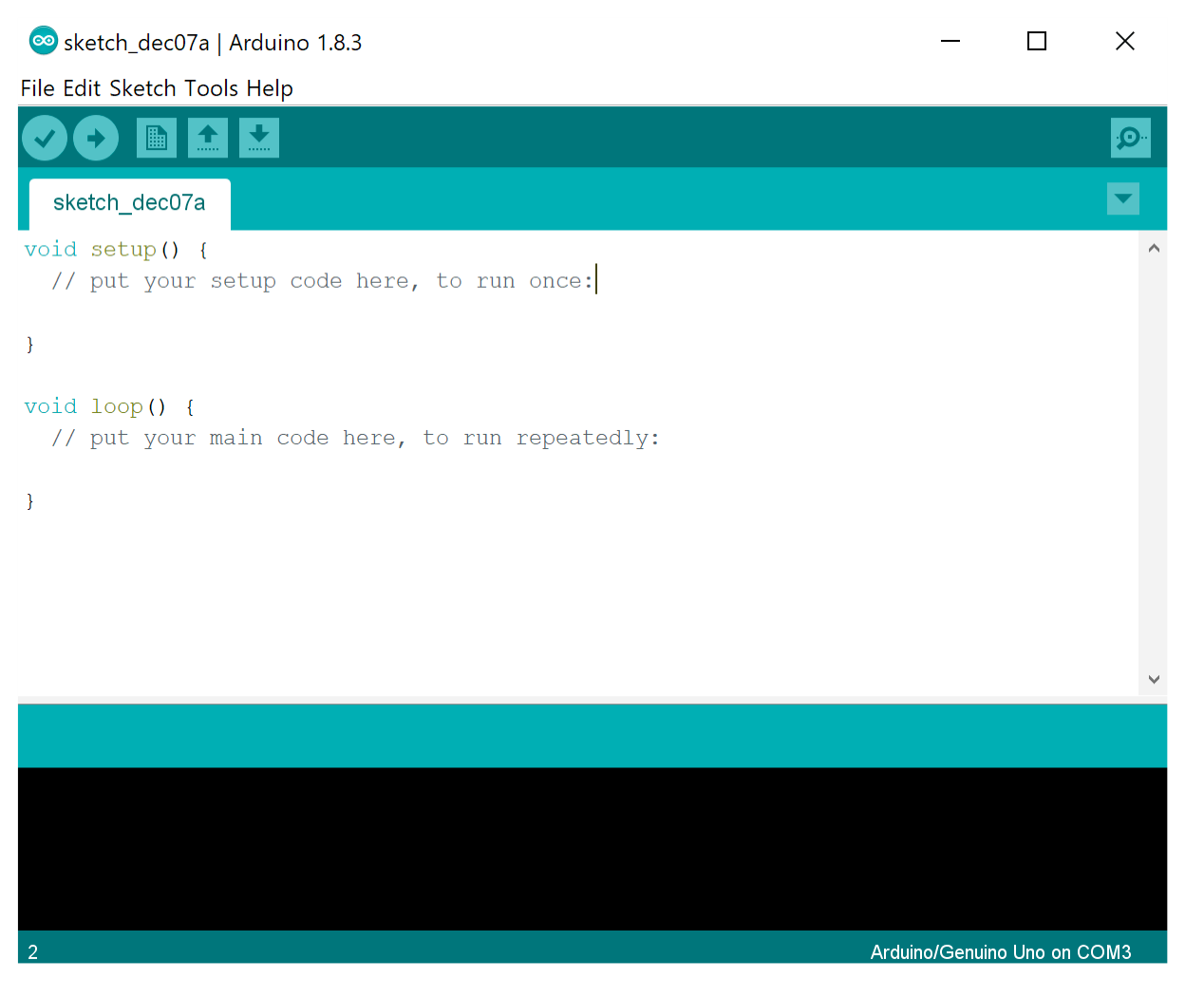 Φόρτωση προγράμματος στο Arduino
Arduino περιβάλλον προγραμματισμού
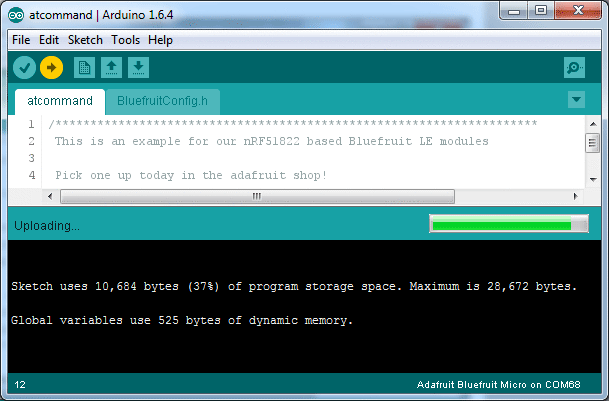 Φόρτωση προγράμματος στο Arduino
Arduino περιβάλλον προγραμματισμού
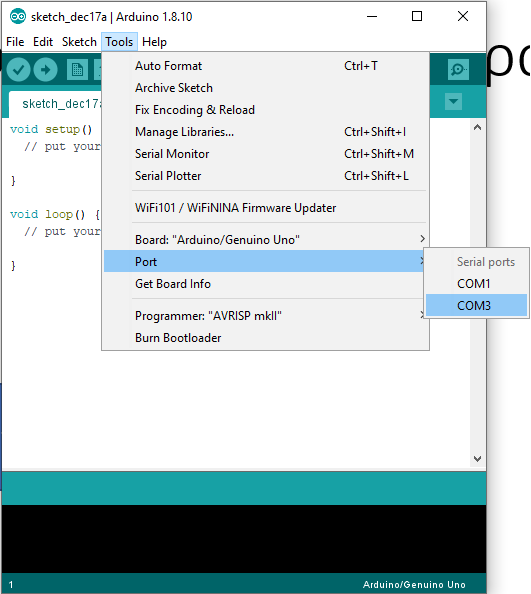 Σε περίπτωση προβλήματος στη φόρτωση αλλάξτε θύρα από το μενού, Tools>Port>COM1 ή όποιο άλλο COM υπάρχει διαθέσιμο
Arduino Examples Basics Blink
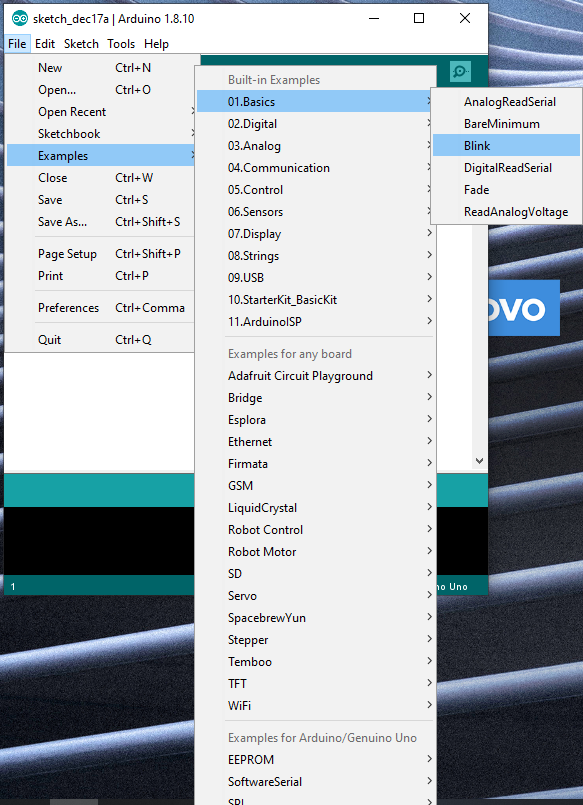 Arduino Examples Basics Blink
//Αναβοσβήνει το led του Arduino με ότι ρυθμό του θέσουμε
void setup() {
  // initialize digital pin LED_BUILTIN as an output.
  pinMode(LED_BUILTIN, OUTPUT);
}

// the loop function runs over and over again forever
void loop() {
  digitalWrite(LED_BUILTIN, HIGH);   // turn the LED on (HIGH is the voltage level)
  delay(1000);                       // wait for a second
  digitalWrite(LED_BUILTIN, LOW);    // turn the LED off by making the voltage LOW
  delay(1000);                       // wait for a second
}
Arduino Examples Basics Blink
void setup() {
	//εκτελείται μια φορά όταν ξεκινήσει το arduino
	//ή όταν πατήσουμε το reset


}
void loop() {
	//εκτελείται επαναλαμβανόμενα


}
Arduino Examples Basics Blink
void setup() {
	//με την pinMode() δηλώνουμε ποια Pins θα 	
	//χρησιμοποιήσουμε και αν αυτά θα είναι INPUT ή OUTPUT  
	// To LED_BUILTIN είναι το led του Arduino.
	pinMode(LED_BUILTIN, OUTPUT);
}
void loop() {
	//εκτελείται επαναλαμβανόμενα


}
Arduino Examples Basics Blink
void setup() {
	pinMode(LED_BUILTIN, OUTPUT);
}
void loop() {
	//με την digitalWrite() θέτουμε ένα ψηφιακό (Digital) pin  
	//το οποίο έχει δηλωθεί στη setup() ως έξοδος (OUTPUT)
	//σε 5Volt (HIGH) ή σε 0 Volt (LOW)
	//όποτε ανάβει (HIGH) ή σβήνει (LOW)
 	digitalWrite(LED_BUILTIN, HIGH);   // λαμπάκι άναψε

}
Arduino Examples Basics Blink
void setup() {
	pinMode(LED_BUILTIN, OUTPUT);
}
void loop() {
	digitalWrite(LED_BUILTIN, HIGH);   //λαμπάκι άναψε
	delay(1000); // Με την delay(1000) καθυστέρησε πριν συνεχίσεις 1 sec.
}
Arduino Examples Basics Blink
void setup() {
	pinMode(LED_BUILTIN, OUTPUT);
}
void loop() {
	digitalWrite(LED_BUILTIN, HIGH);   //λαμπάκι άναψε
	delay(1000); // Καθυστέρησε πριν συνεχίσεις 1 sec.
	digitalWrite(LED_BUILTIN, LOW);   //λαμπάκι σβήσε
	delay(1000); // Καθυστέρησε πριν συνεχίσεις 1 sec.
	//το λαμπάκι τελικά ανάβει και σβήνει εναλλάξ

}